Применение  виртуальных досок как одного из элементов дистанционной работы с семьями воспитанников



Подготовила: Атаманова А.Д., воспитатель
ГБДОУ детский сад № 16 Кировского района Санкт-Петербурга
Обзор виртуальных досок
1. AWW board    https://awwapp.com/#
2. MIRO https://miro.com/
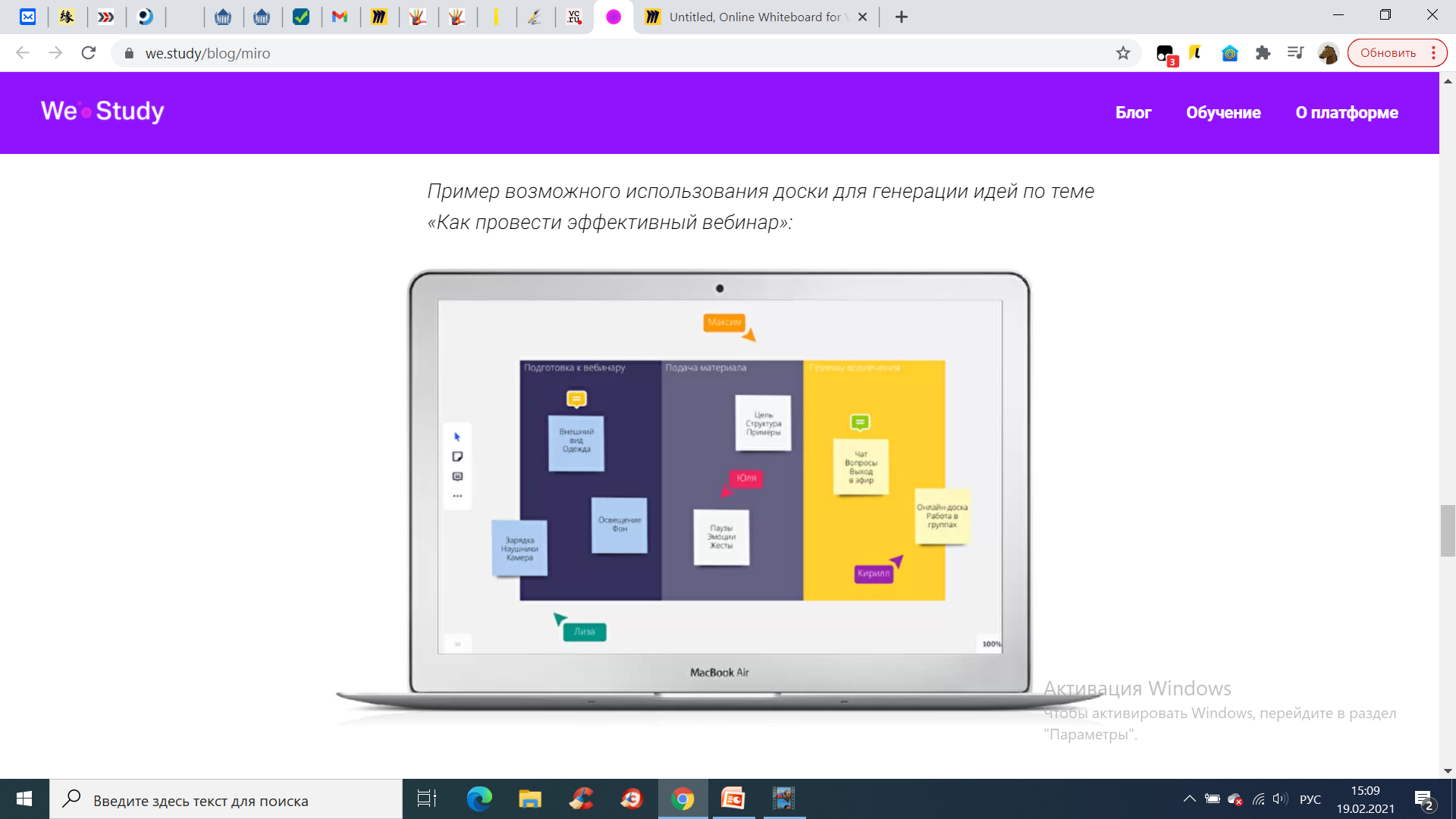 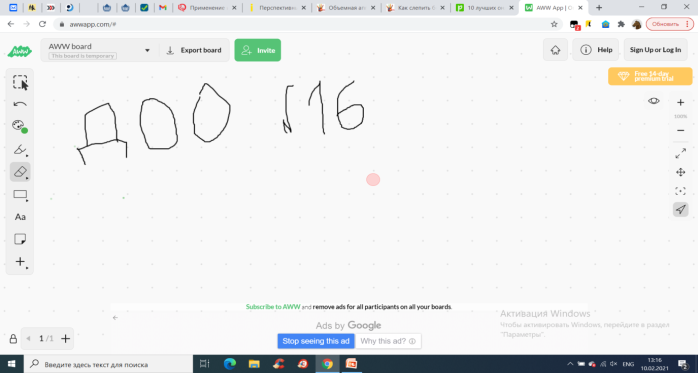 3. Whiteboard fox   https://r7.whiteboardfox.com/
4. Conceptboard  https://conceptboard.com/
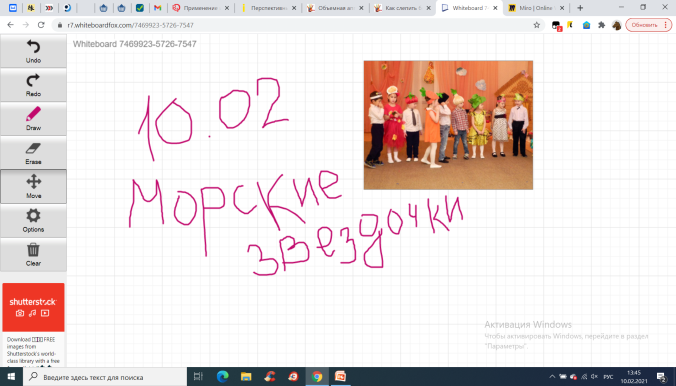 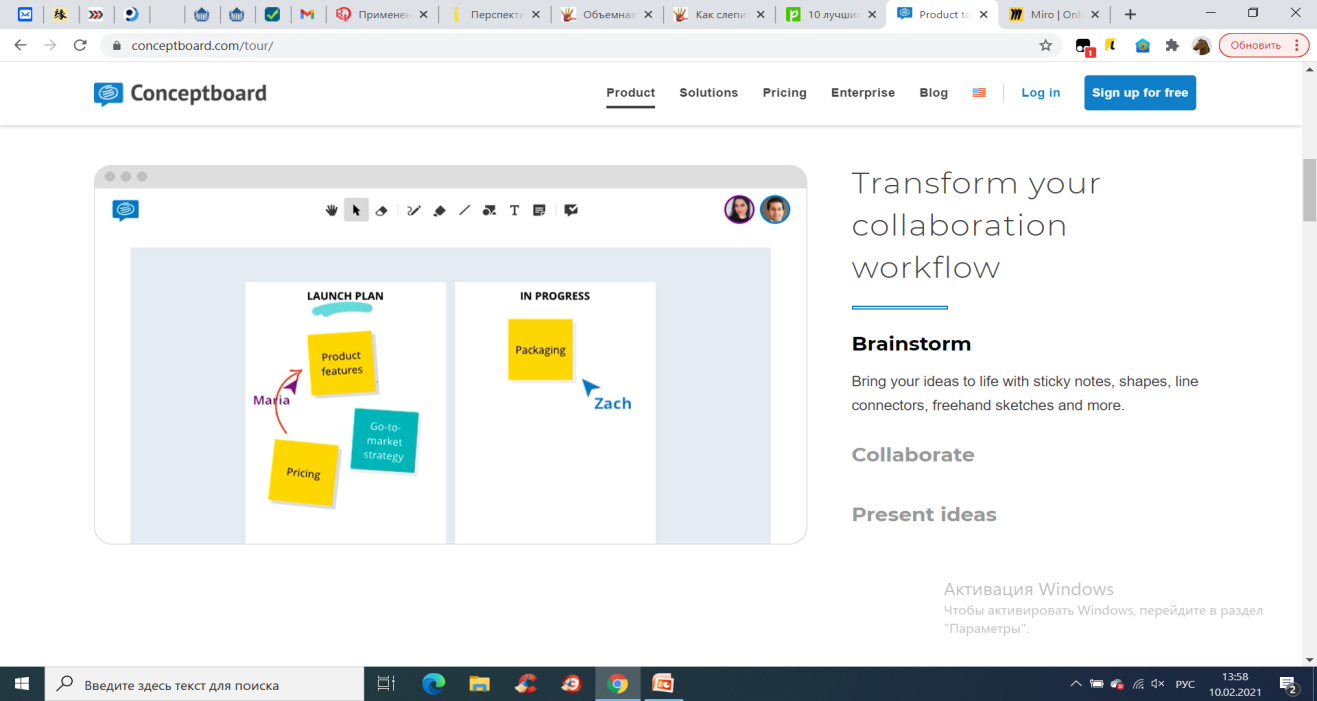 Обзор виртуальных досок
5. Twiddla    https://www.twiddla.com/
6. GroupBoard    https://www.groupboard.com/products/
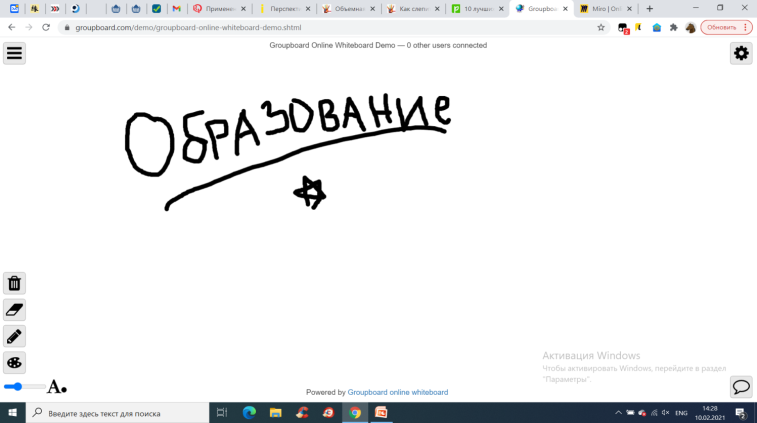 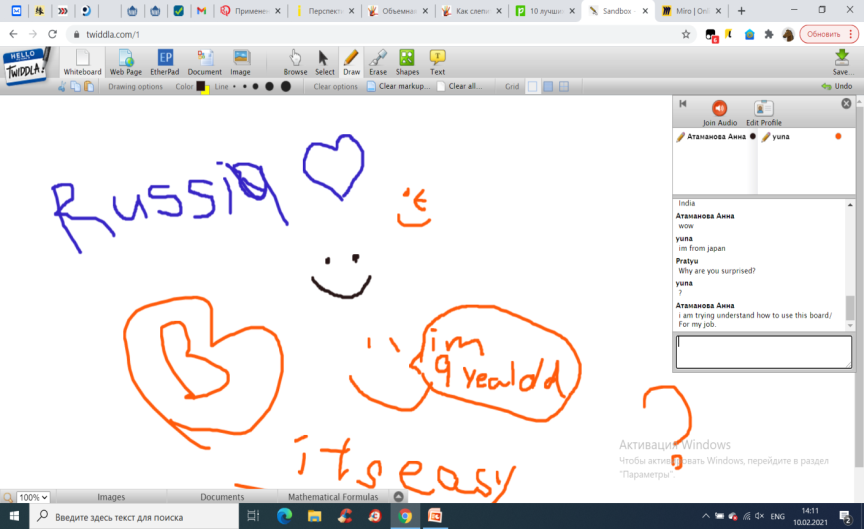 8. Limnu   https://limnu.com/
7. Ziteboard   https://ziteboard.com/
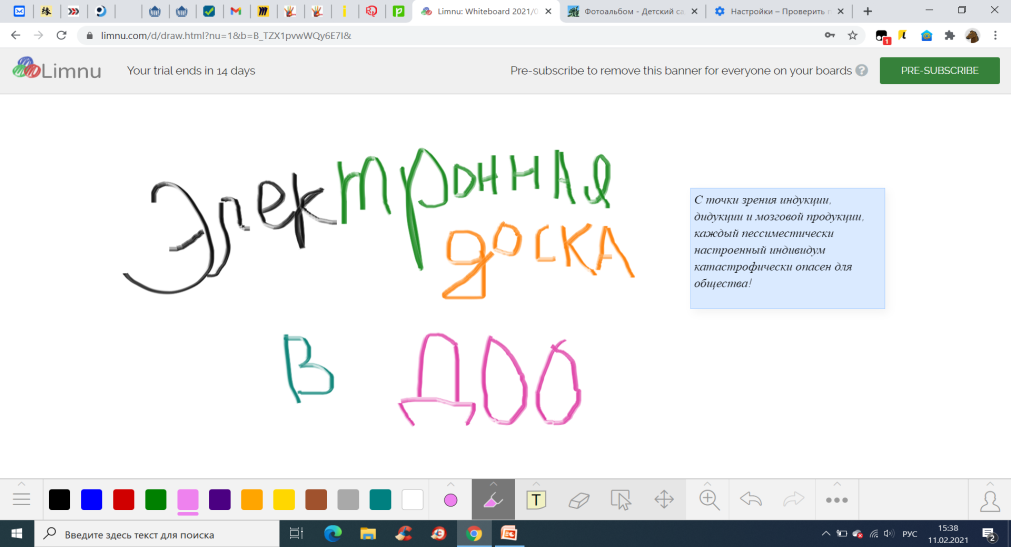 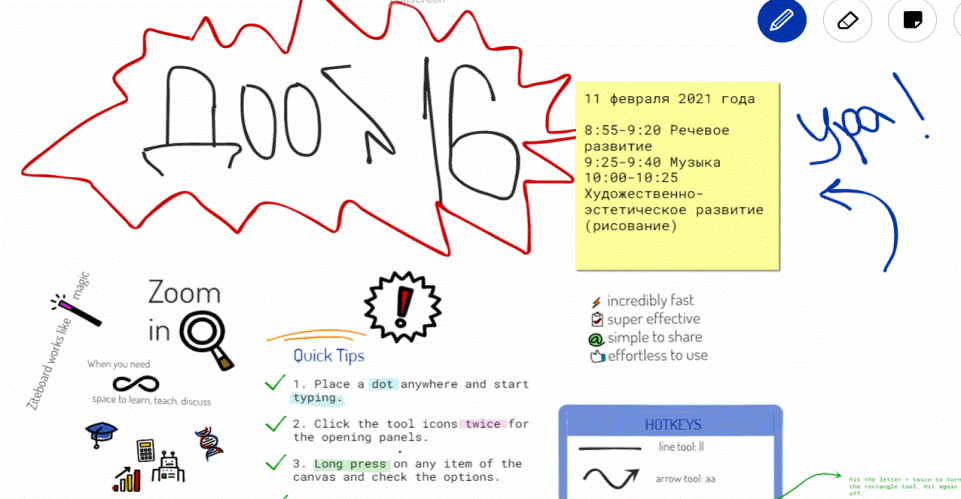 Наиболее интересной в практике для нас оказалась виртуальная доска MIRO
Понятный функционал доски
Доступно голосование, стикеры (и возможность «лайкать эти стикеры»), видеочат, скриншеринг, таймер.
Большое количество шаблонов под разные цели
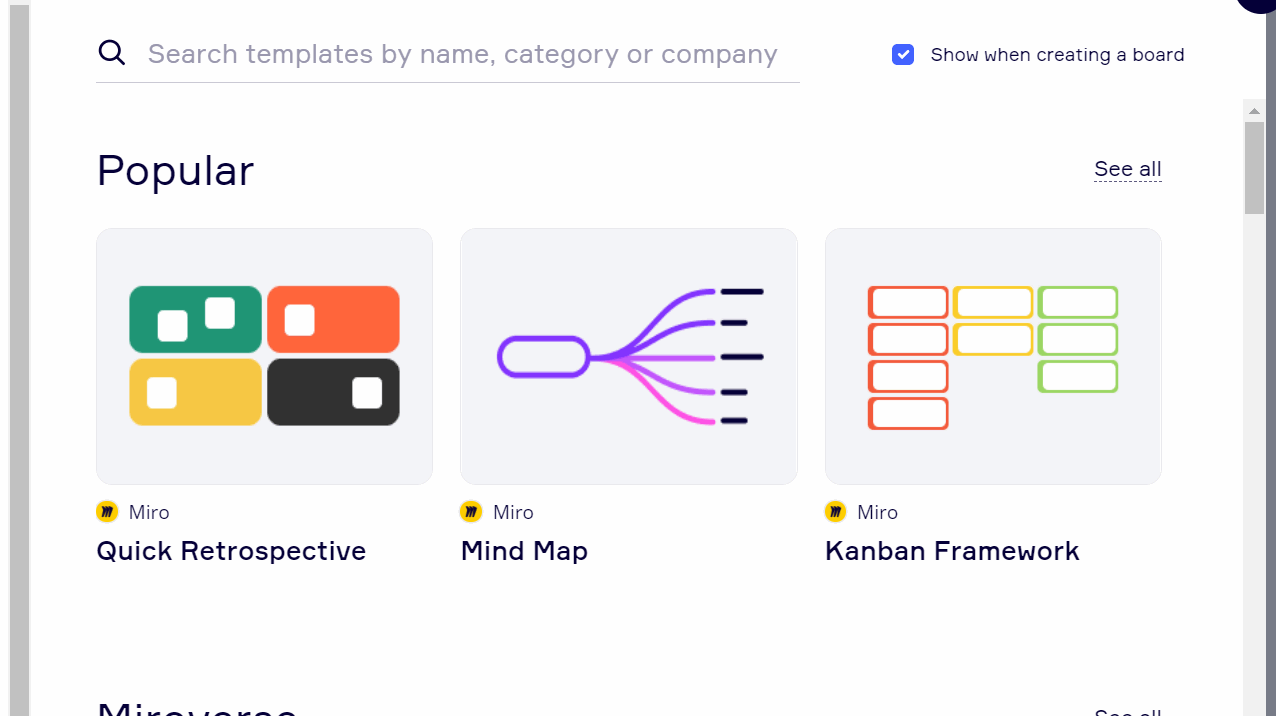 *Гиф-изображение, двигается в режиме показа слайдов
Форматы использования доски MIRO
Интерактивный учебник – методичка
    Можно наполнить доску материалами занятия -              онлайн пед.совета - семинара, с помощью скриншеринга управлять вниманием слушателей, таймером ограничивайте время на выполнение заданий при необходимости.
Обучающий вебинар
 В специальном шаблоне можно наметить общий план работы, загрузить на доску полезные материалы. Собирать ожидания участников на стикерах, а потом с помощью этого же инструмента подвести итоги (например, способом, описанным на следующем слайде), скачать и разослать участникам.
Групповая работа
Доску можно использовать для совместной работы над проектом в группах, используя шаблоны для приоритизации задач, тегируя ответственных и следя за тем, кто проявил наибольшую активность. При необходимости руководитель и другие участники могут комментировать работу другого в стикерах или комментариях.
Интересный формат использования этой доски: мозговые штормы и круглые столы (после онлайн конференций или вебинаров, к примеру).
На картинке представлен вариант, где руководитель разделил поле доски на графы: что было хорошего, плохого (например, в выступлении, книге, мероприятии, нововведении в учреждении), идеи и решения-действия. И каждый приглашенный участник оставляет на стикерах в каждом разделе свои мысли. Обычно на офлайн конференциях раздают листы, на которых участники пишут примерно то же, но, на мой взгляд, такой интерактивный формат эффективнее и нагляднее. И как подходит для онлайн мероприятий, популярных в наше время!
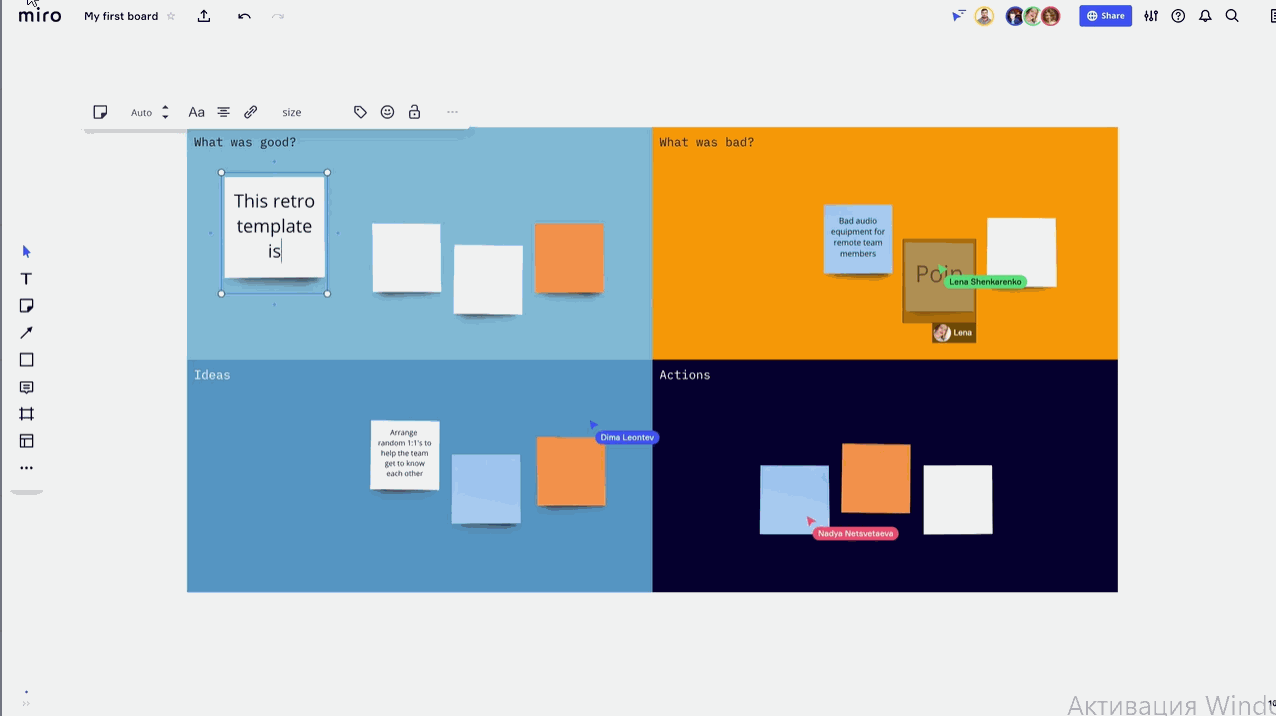 *Гиф-изображение, двигается в режиме показа слайдов
Практическое применение
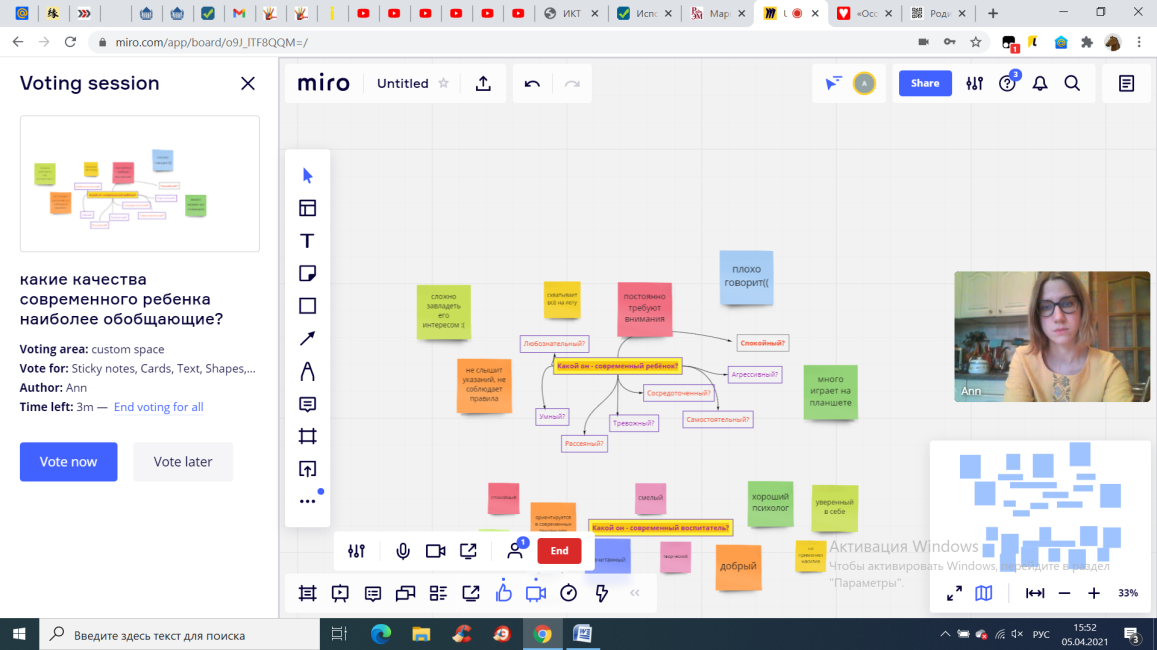 Взгляд в будущее!
Портфолио воспитанников

Голосование на родительских собраниях

Квесты по музеям и по городу для повышения качества досуга детей
Мозговые штурмы совместно с родителями

Повышение педагогической культуры родителей

Интерактивный рассказ о 5 направлениях ФГОС

Встречи с родителями раз в месяц для интерактивного рассказа о темах недели, которые мы с детьми прошли в течение месяца